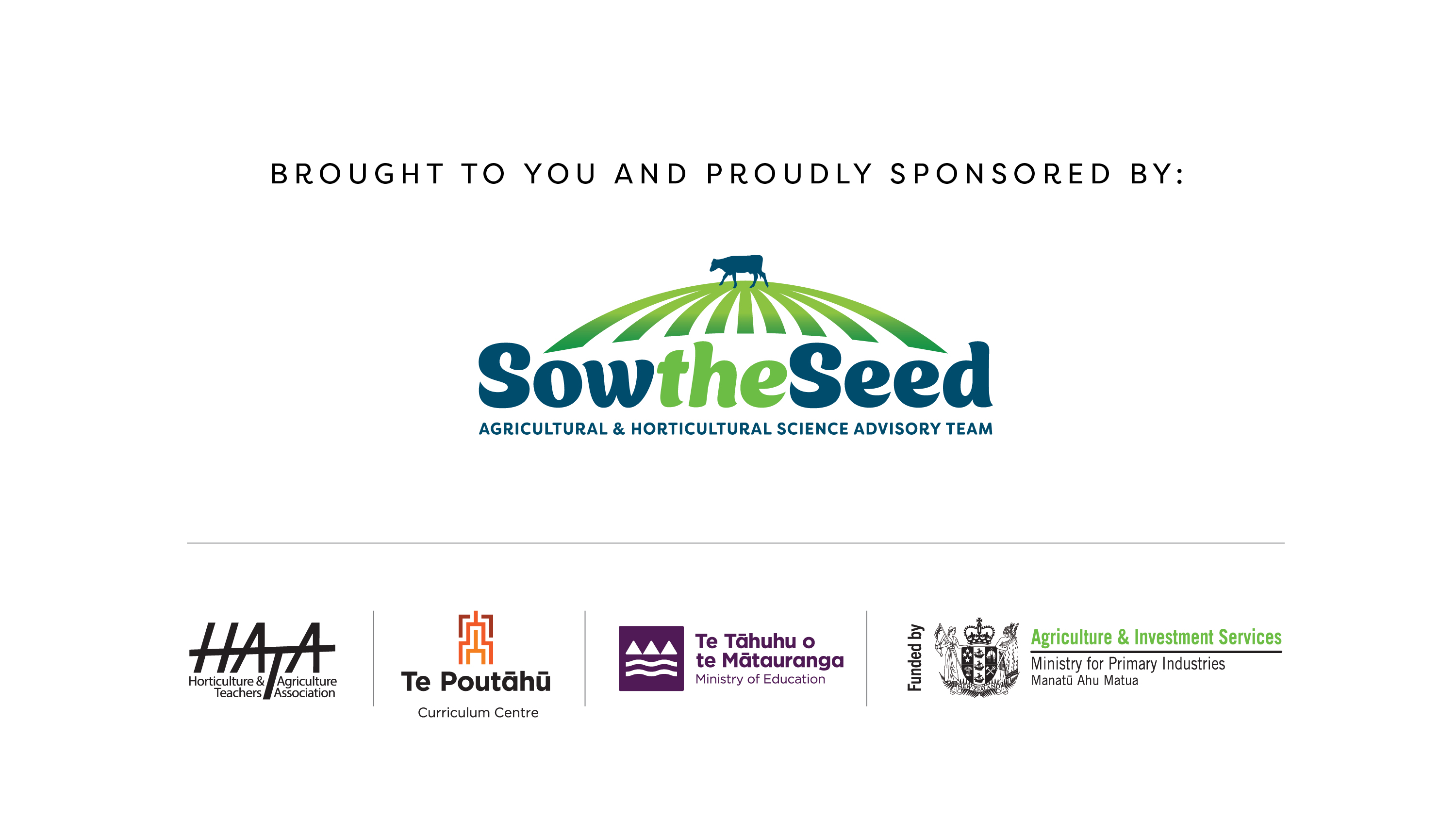 Location ofHorticulture Production Systemsin New Zealand
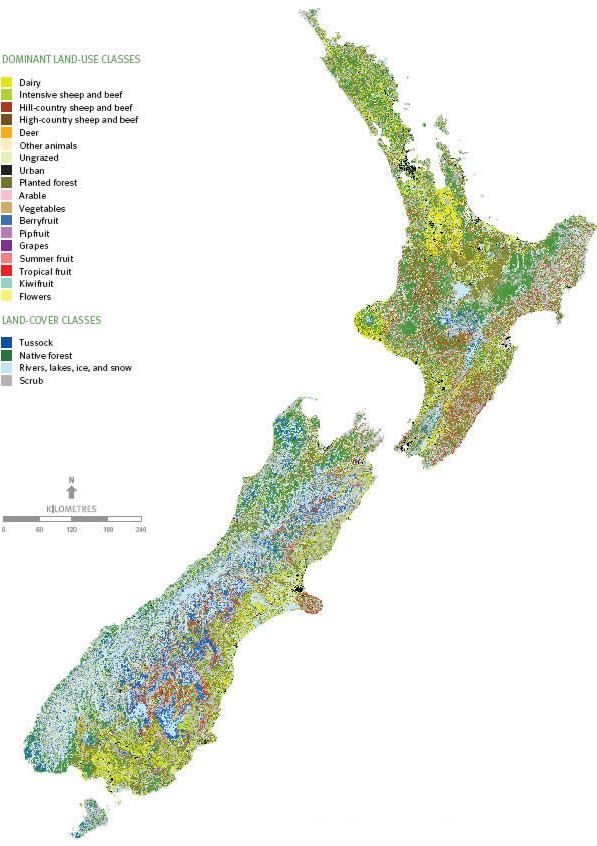 Regions of New Zealand
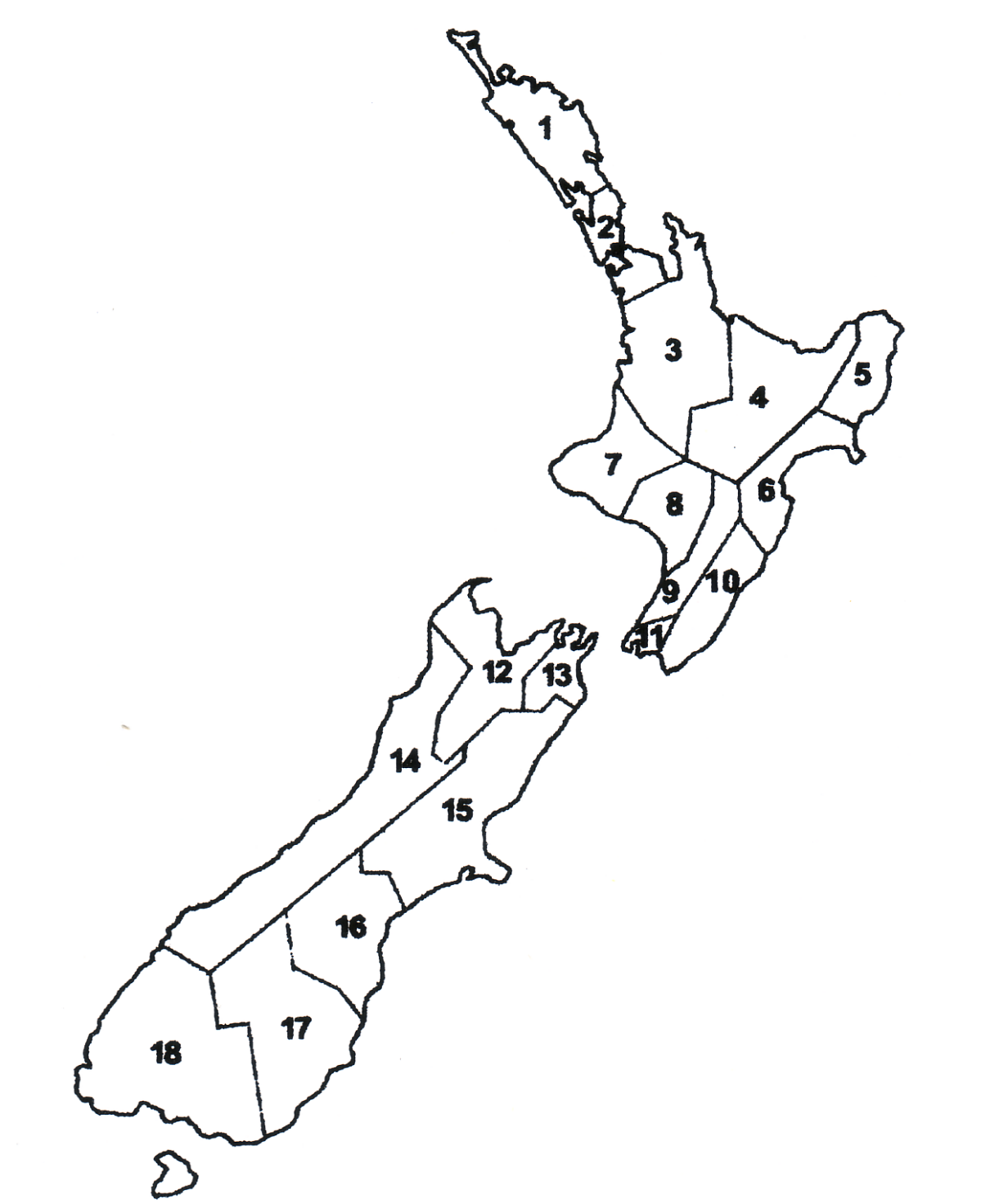 Northland
Auckland
Waikato
Bay of Plenty
Gisborne / East Coast
Hawkes Bay
Taranaki
Whanganui
Manawatu
Wairarapa
Wellington
Nelson
Marlborough
West Coast
Canterbury
South Canterbury
Otago
Southland
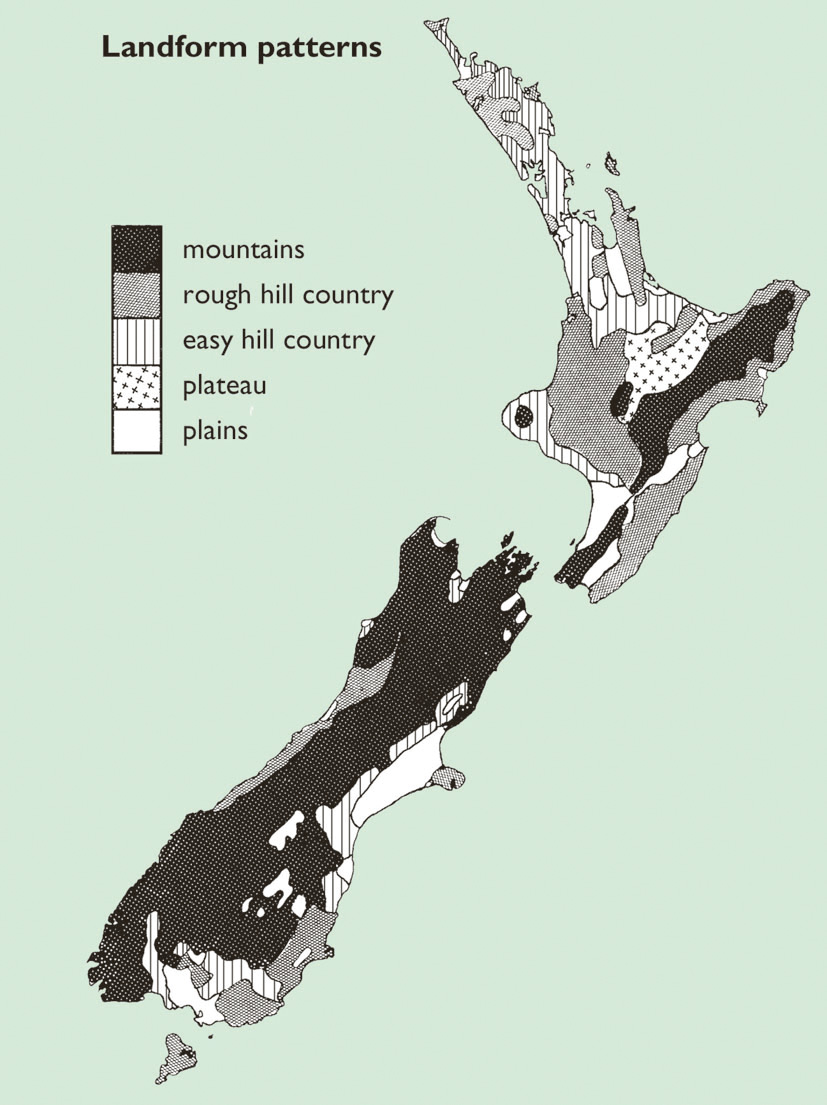 Factors that influence the location of horticulture primary production systems
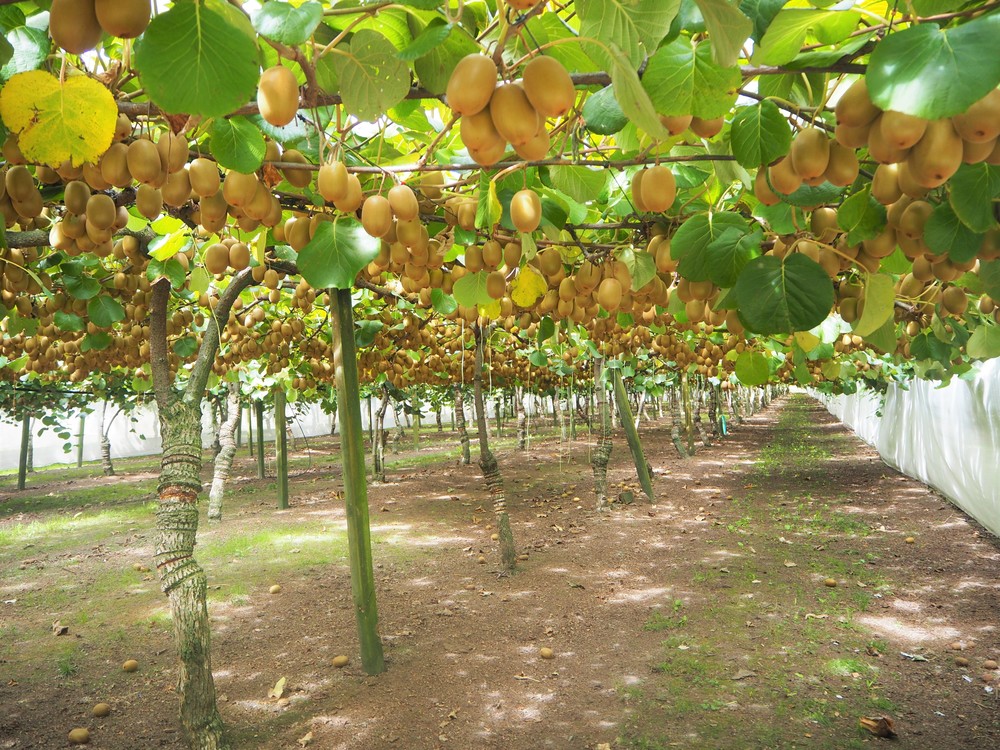 Physical factors
Topography-slope of the land ( flat, rolling hills, hilly and mountainous)
Fertile soils 
Climate factors
Rainfall
Temperature 
Sunlight hours
Horticulture
There are pockets of horticulture in both the North and South Islands. Horticulture is predominantly found on flat land with fertile soils and access to a good water supply for irrigation. 
Crops are grown in regions that meet the temperature and sunshine hour requirements for good crop growth.
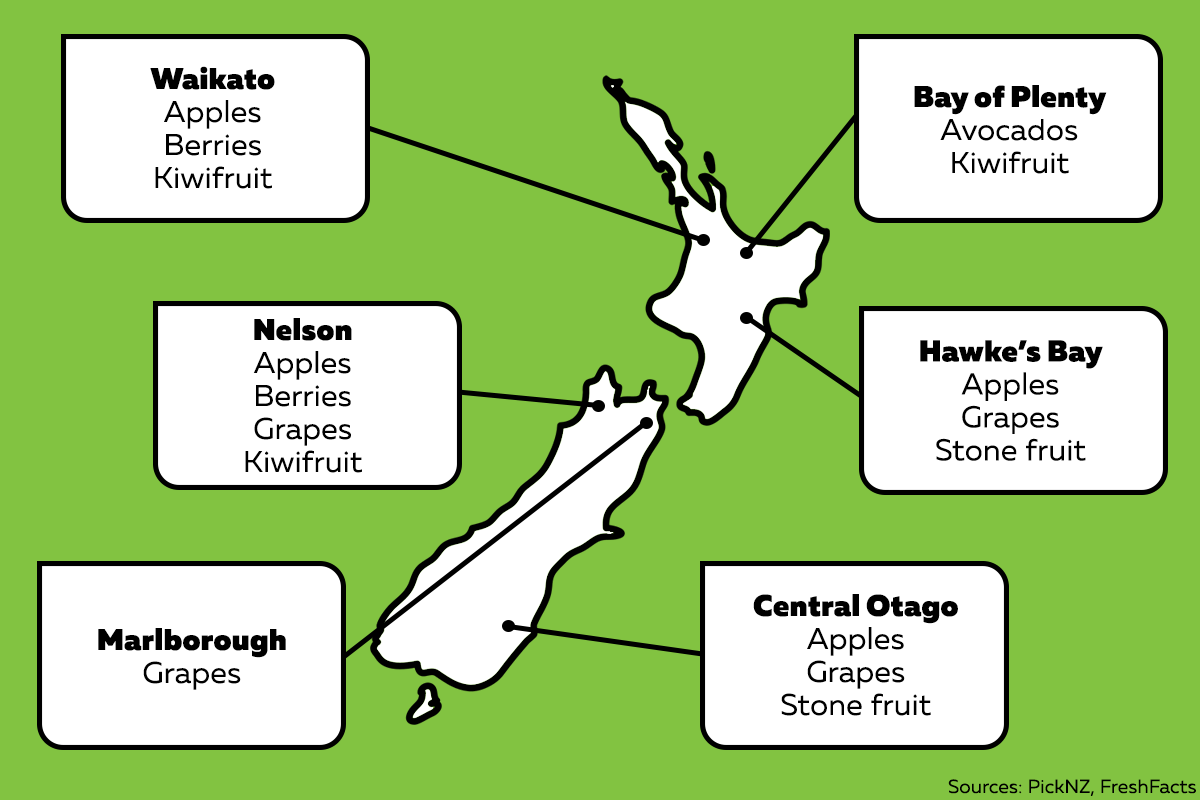 Kiwifruit
Over 80% of Kiwifruit produced in New Zealand is grown in the Bay of Plenty. Kiwifruit is grown on flat land, in fertile free draining soils. This region has a mean temperature of 14.50C, high sunshine hours and has low risk of frosts.
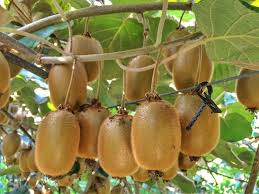 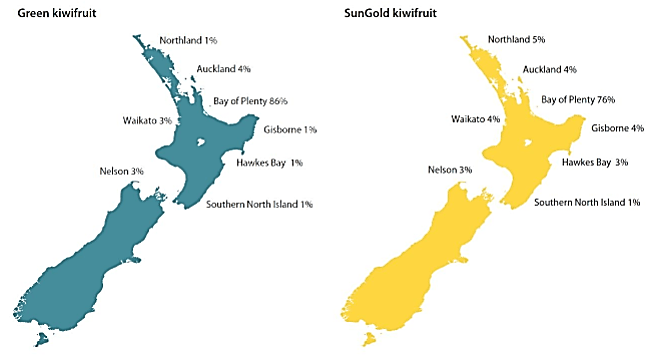 Pip fruit:- apples & pears
Pip fruit are predominantly grown in Hawkes Bay, Nelson and central Otago on flat land that has fertile free draining soils. These regions have long dry summers needed for colouring up and ripening fruit.
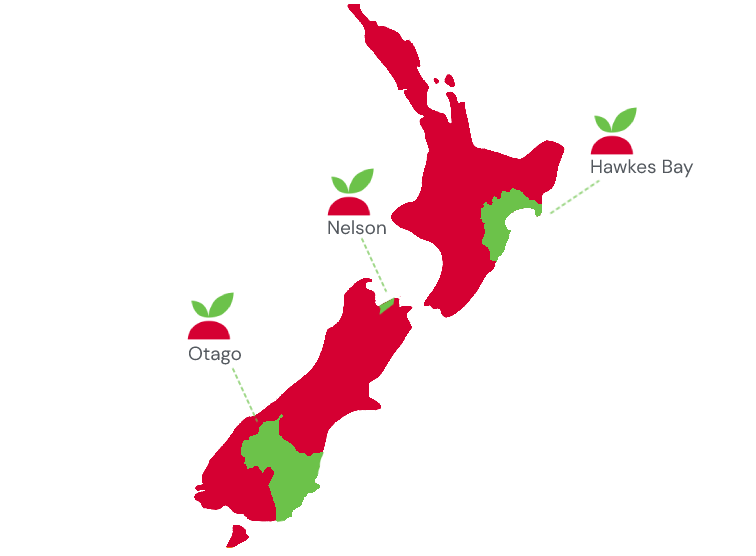 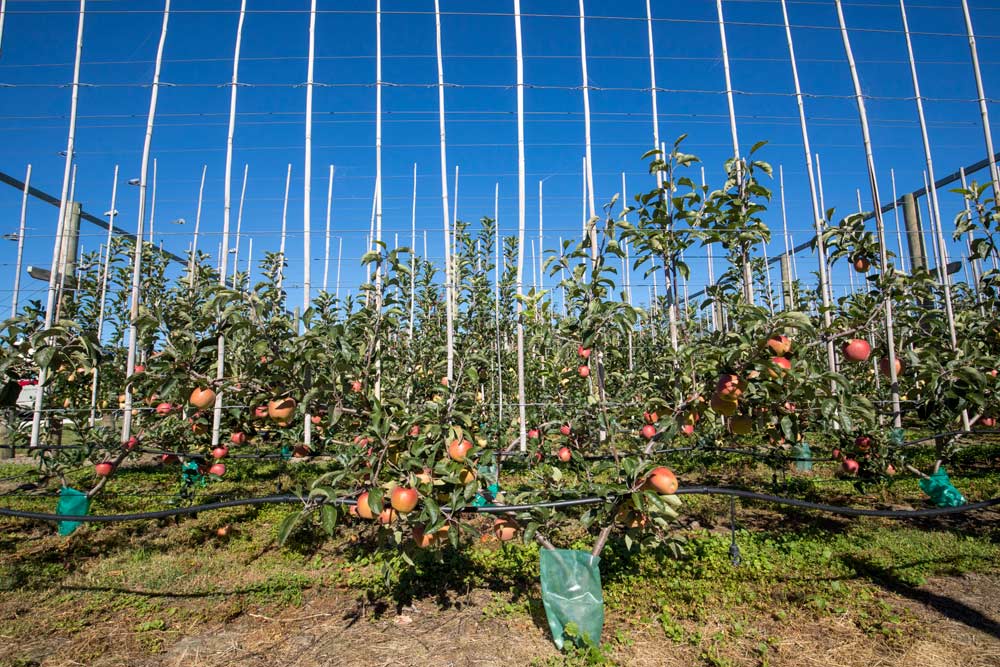 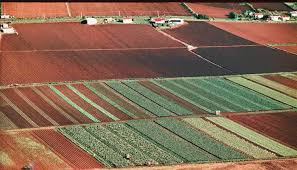 Commercial Vegetable Production
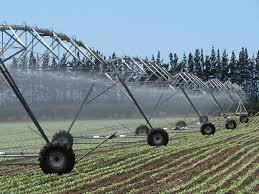 Commercial vegetable production is found  in several regions 
on flat to slightly rolling land with fertile soils suited to being cultivated.
on flat land with fertile soil where the infrastructure for large scale indoor commercial vegetable production can be built.
in areas where temperatures are warm, and frosts are rare.
where there is good annual rainfall or a good water supply for irrigation.
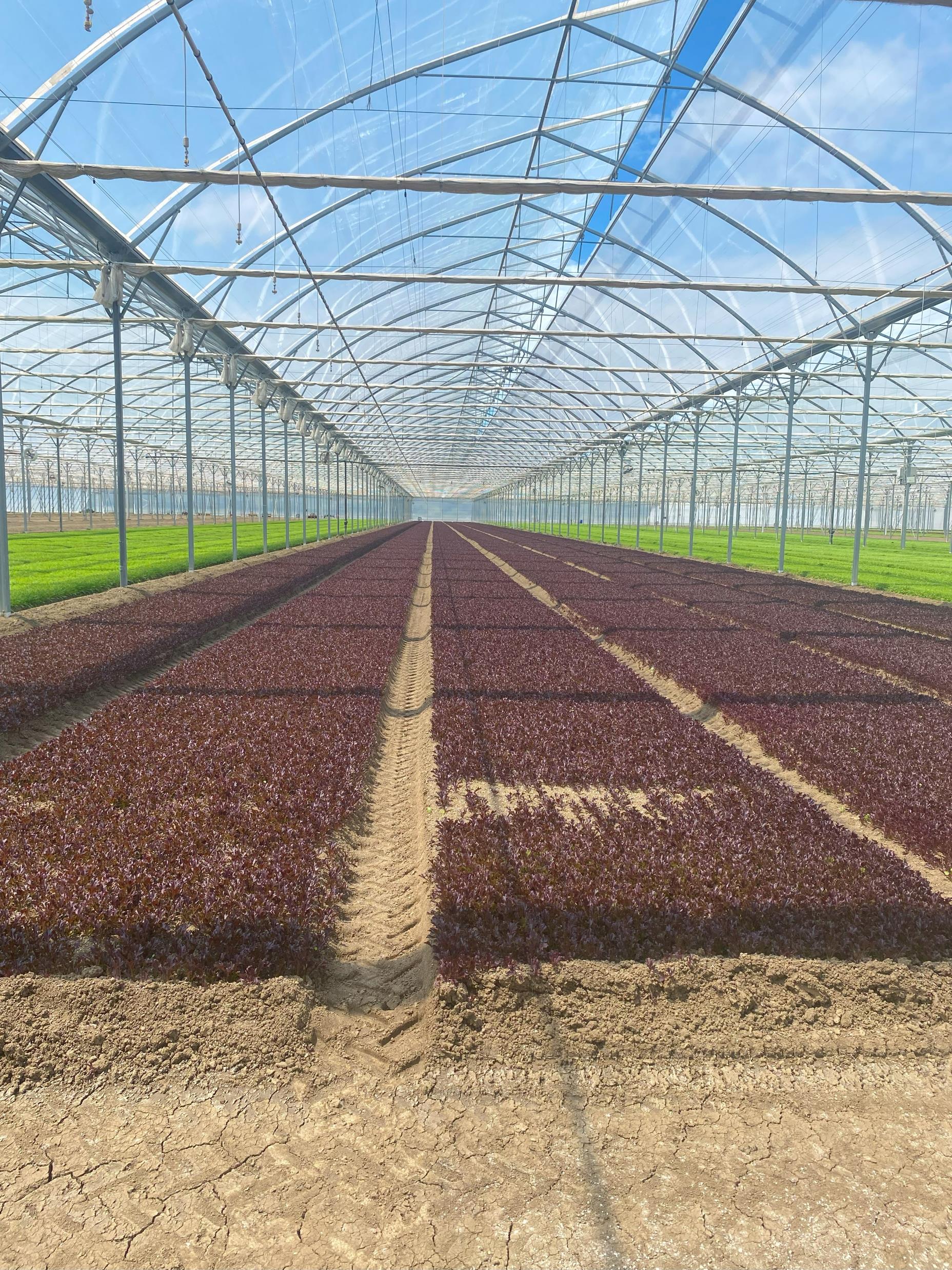 Major vegetable crops
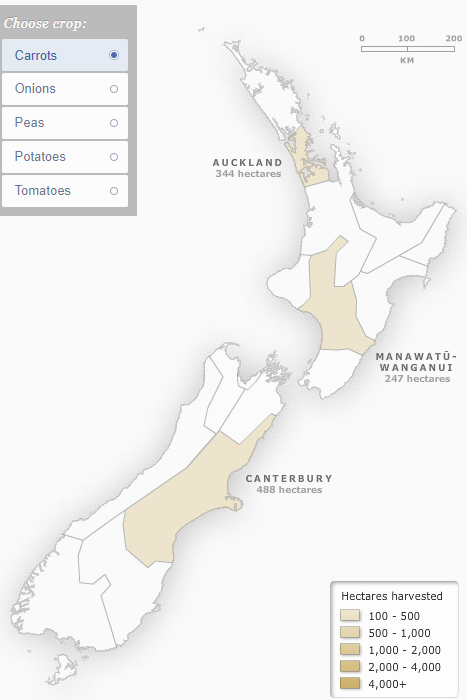 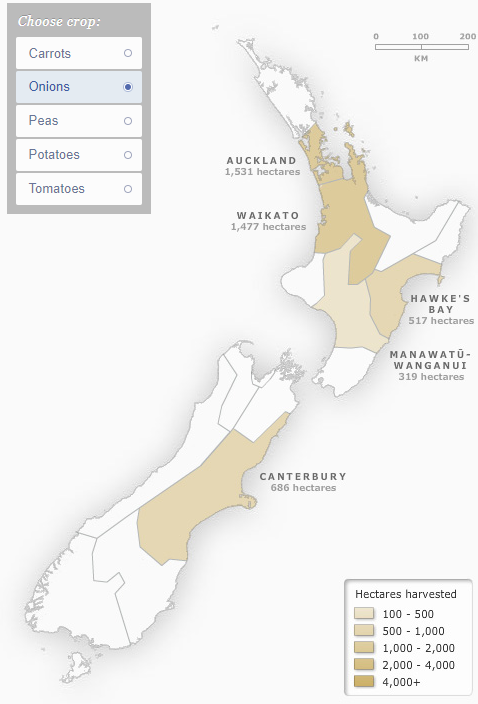 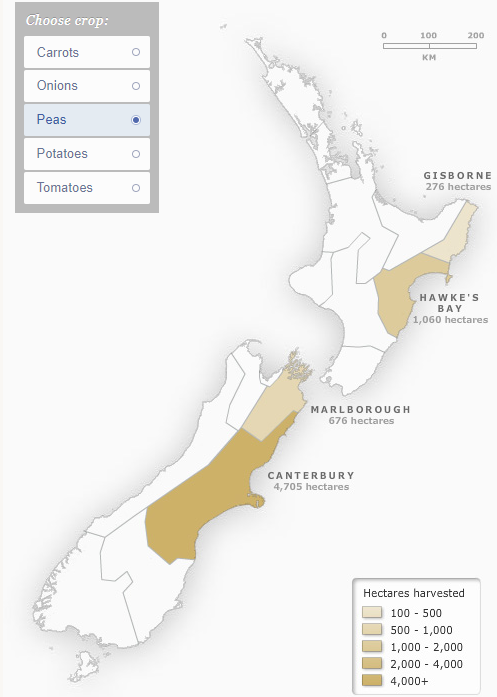 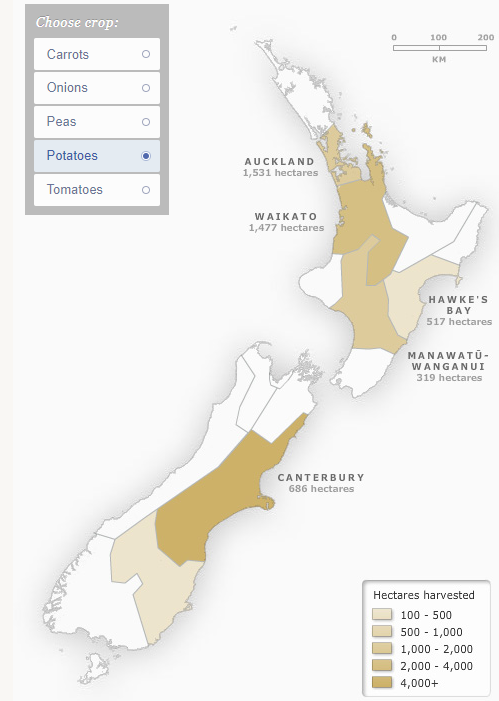 Growing carrots
Growing onions
Growing peas
Growing potatoes
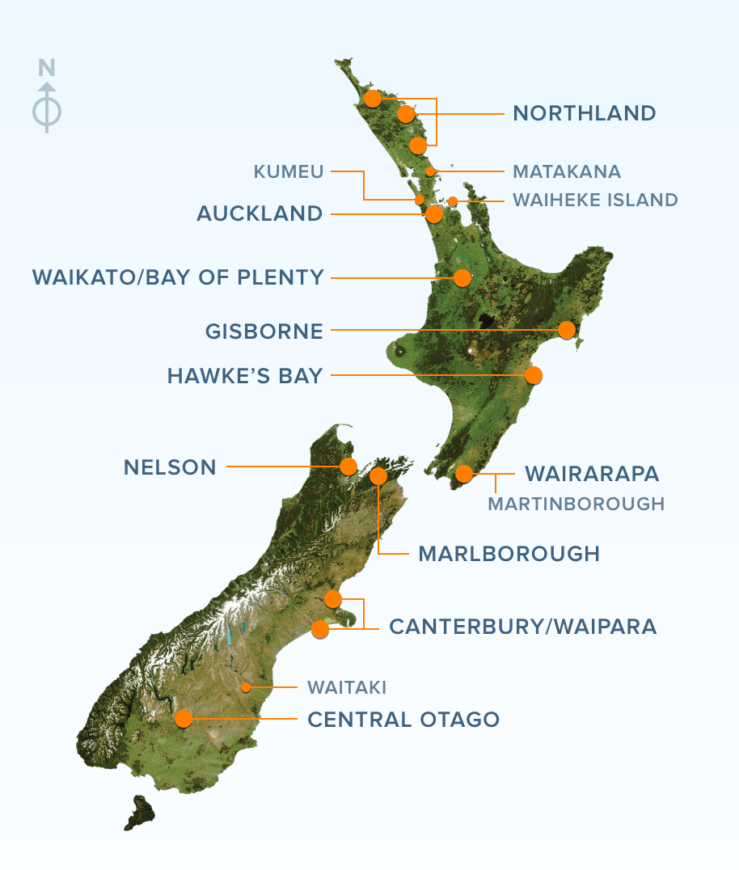 Viticulture
Grapes can be grown on flat to slightly rolling land in many regions in New Zealand. However, the main regions are Hawkes Bay and Marlborough.
These regions have low rainfall, high sunshine hours, well drained soils and access to a reliable water supply for irrigation.
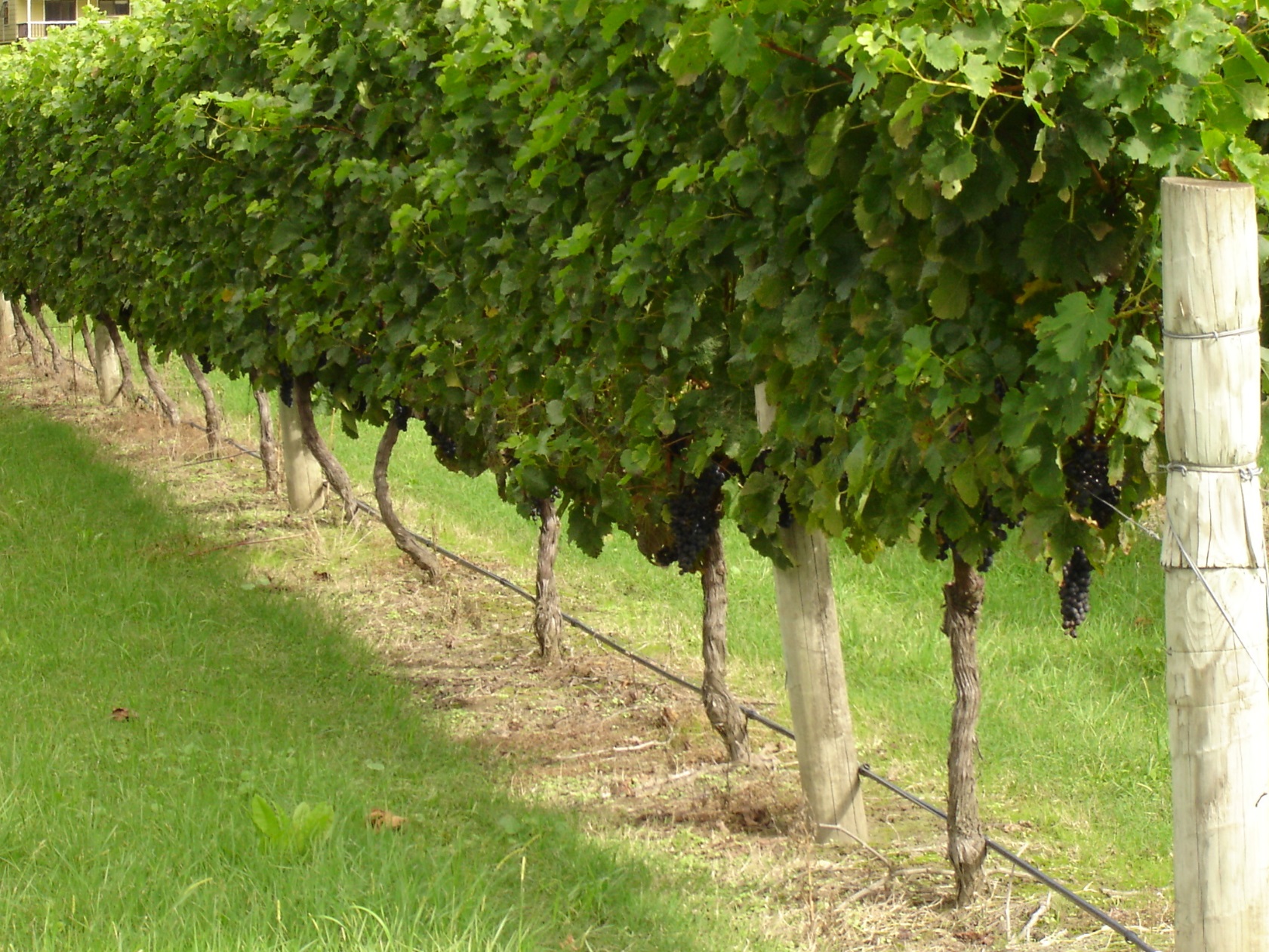 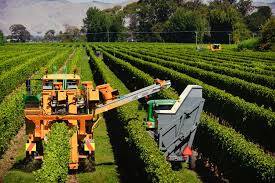 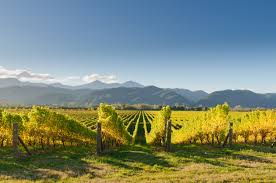 41,806 41, 806 hectares of grapes vines are planted in New Zealand
Avocado Production
The New Zealand avocado industry consists of 1,800 orchards, manly in Northland and Bay of Plenty.
Avocados are grown on flat land, in fertile free draining soils. These region has a mean temperature of 14.50C, high sunshine hours and has low risk of frosts and access to water for irrigation.
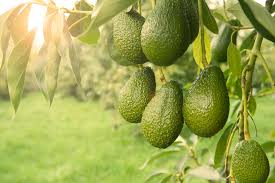 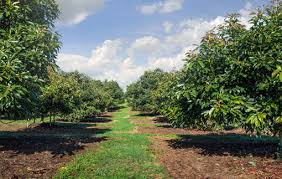 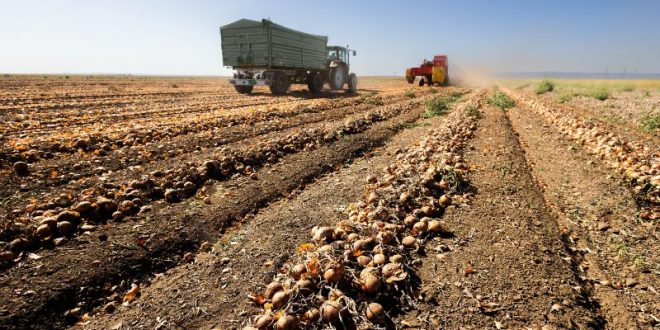 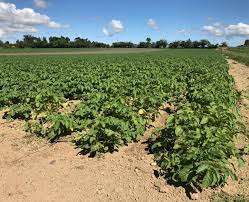 Potatoes
Over 8,400 hectares of potatoes are grown  in New Zealand predominantly in Waikato and Canterbury. The land is flat and the soils are tolerant of cultivation.  A good water supply is needed to grow high yields of potatoes.
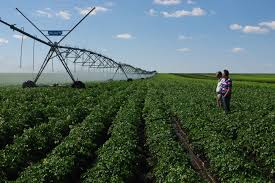 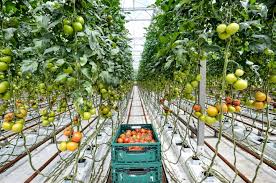 Glasshouse production
Approximately 60 hectares of capsicum is grown under cover 
Tomatoes yield 60kg of loose round tomatoes /m2, 600t/ha. 

1ha = 10,000m2
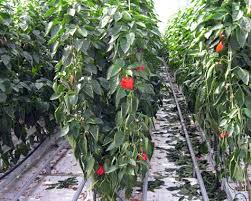 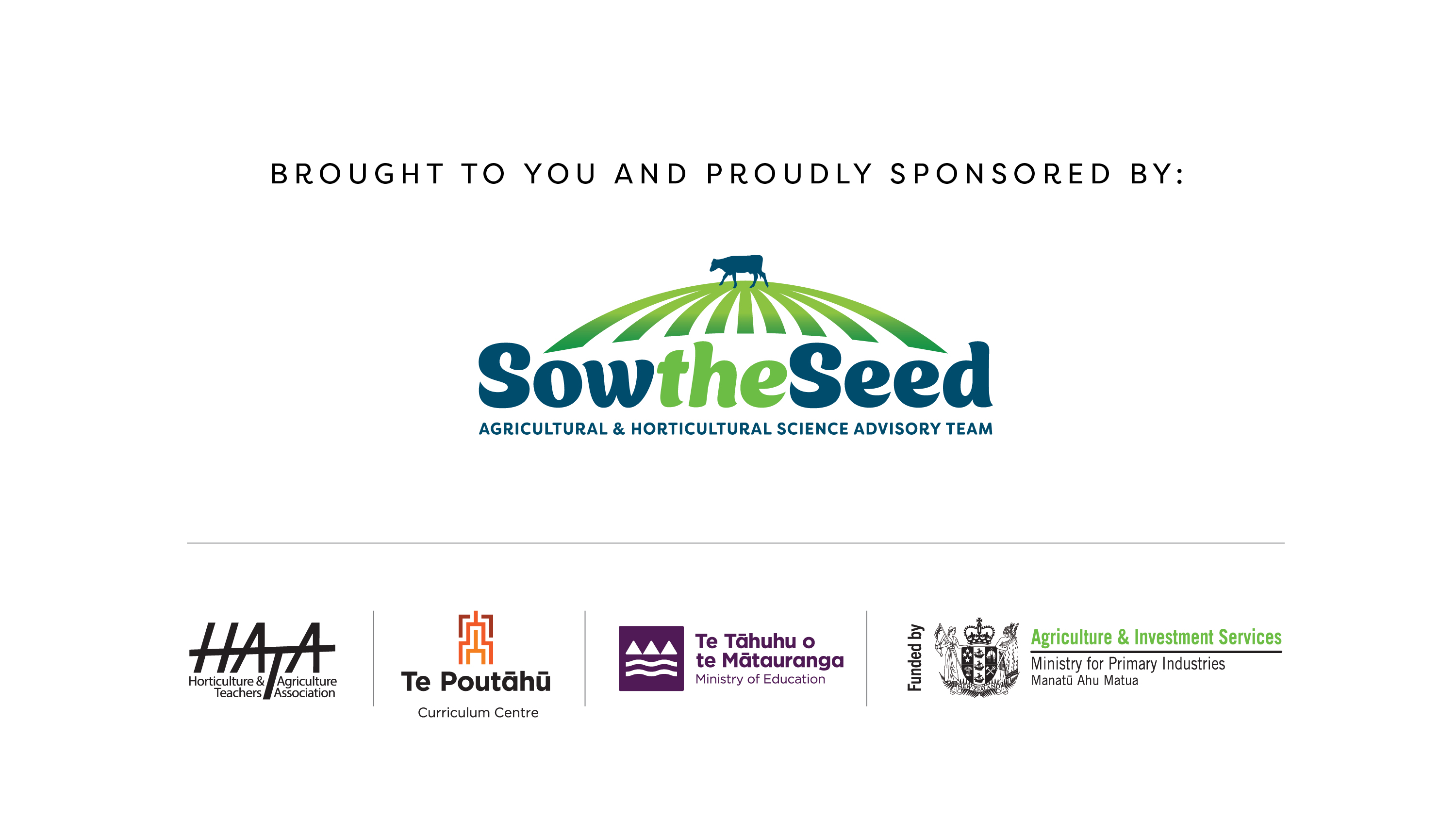